Animals from hot and cold countries
by Ruaridh Pearson
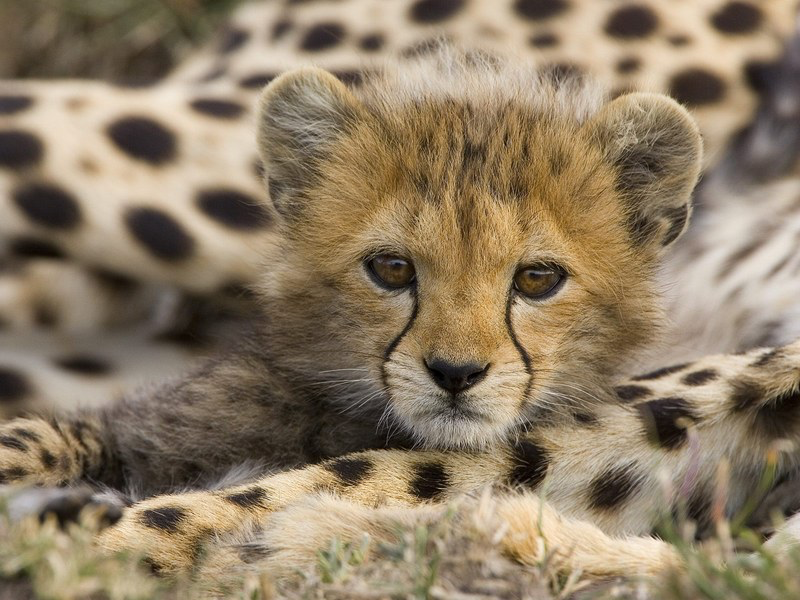 Baby Cheetah
This is a baby Cheetah he lives in Africa he will live with his mum for up to two years.
He will grow up to be the fastest animal in the world and can run at 70 miles per hour.
Cheetahs can survive with only one drink of water every three or four days
They like to eat meat like rabbits, Hares, gazelle and birds.
Animals From hot countries
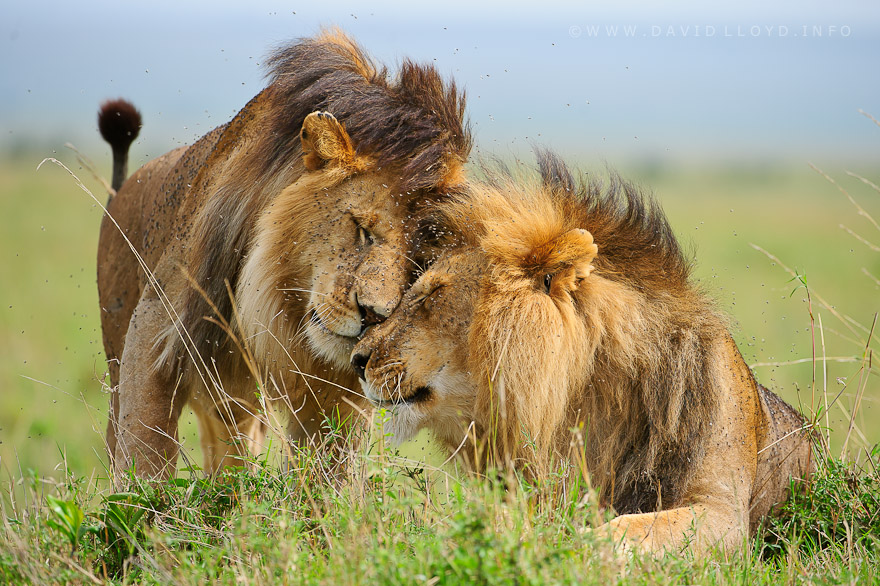 Lions
These are boy Lions. They have large manes of hair and live on the grass lands in Africa.
Lions live in families called Prides.
The Mum lions do all the hunting and they work together as a team to catch their food.
Lions enjoy lying around and spend up to 20 hours every day resting and sleeping.
Animals From hot countries
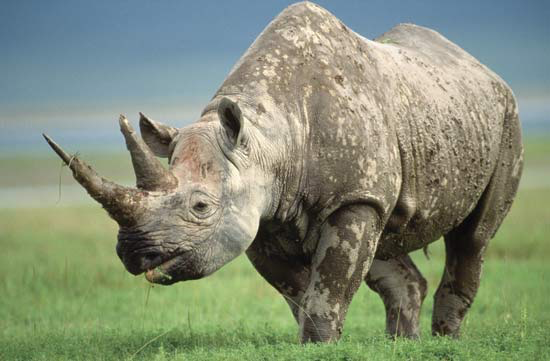 Black Rhinoceros
The Black Rhino looks grey because they like to roll in the mud but they are really black underneath.
The Rhino can run at 30 mph and will live for up to 35 years.
They like to eat, leaves, grass and berries.
The Rhino is one of the most endangered animals in the world because of poachers killing them for their horns.
Animals From hot countries
Problems for hot countries animals
It can be hard to find water.
Finding shade can be hard.
Sometimes if there has been no rain there is not much food.
Poachers can hunt and kill them.
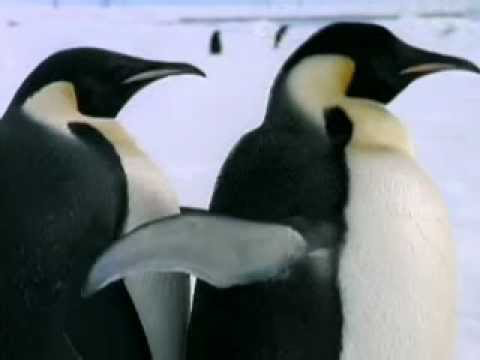 Emperor Penguins
These are Emperor penguins and they live at the South Pole.
They are 115 cm tall.
They are good swimmers and can stay under water for 22 minutes.
Animals From cold countries
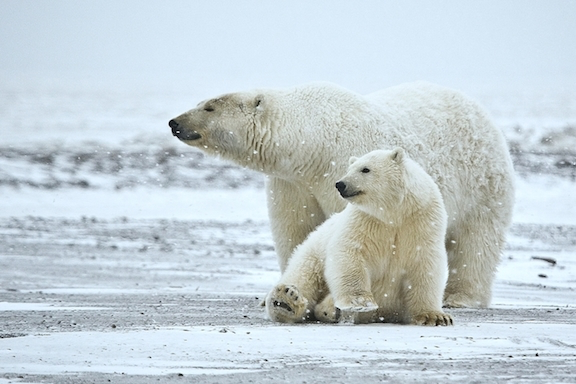 Polar Bears
Polar bears live in countries near the North Pole like Alaska. 
They have a thick layer of fat under their skin to keep them warm.  
Their fur is oily so the water runs off it.  
Polar bears paws are rough so they don’t slip on the ice.
Animals From cold countries
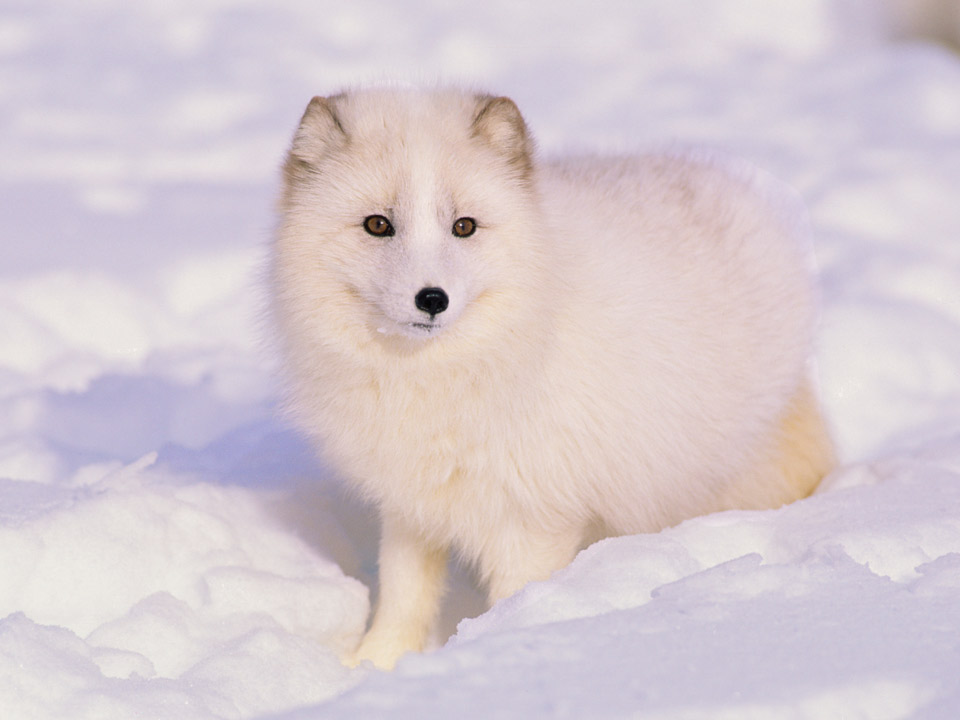 Arctic Fox
Arctic foxes live with Polar Bears and eat up what the polar bears have left.  
They have thick fur on their bodies and paws to keep them warm.
Arctic fox’s fur changes colour with the seasons.
The fox uses its tail like a scarf to keep warm.
Animals From cold countries
Problems for cold countries animals
Animals suffer from climate change like the Polar Bears. As the ice melts they find it harder to find food.

If they cant find food they lose energy and freeze.
The End
By Ruaridh Pearson